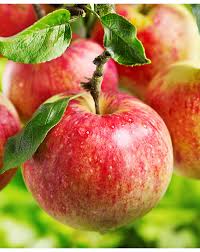 ,,Ekologiško vaikų maitinimo link...”
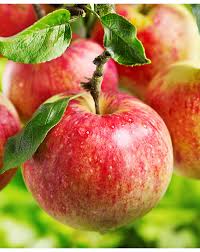 Ukmergės vaikų lopšelis-darželis ,,Žiogelis”
Direktorė 
Birutė Jucevičienė
2020-10-26
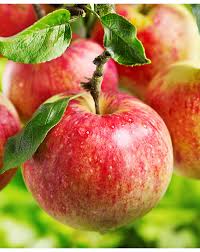 2018 m. rugsėjį Ukmergės vaikų lopšelis-darželis ,,Žiogelis” pasitiko keldamas sau iššūkį :
Sveika pradžia- sveikai ateičiai
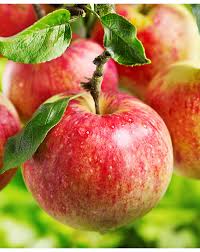 Dalyvavimas Žemės ūkio ministerijos inicijuotame pilotiniame projekte: ,,Ekologiškų žemės ūkio ir maisto produktų vartojimo skatinimas ikimokyklinėse įstaigose”
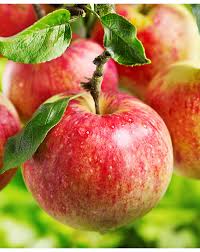 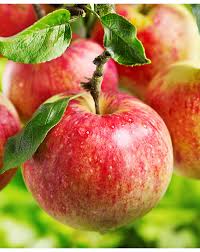 Pirmas žingsnis
Valgiaraščių parengimas ir tvirtinimas.
Svarbiausi maisto skonio vertintojai - vaikai
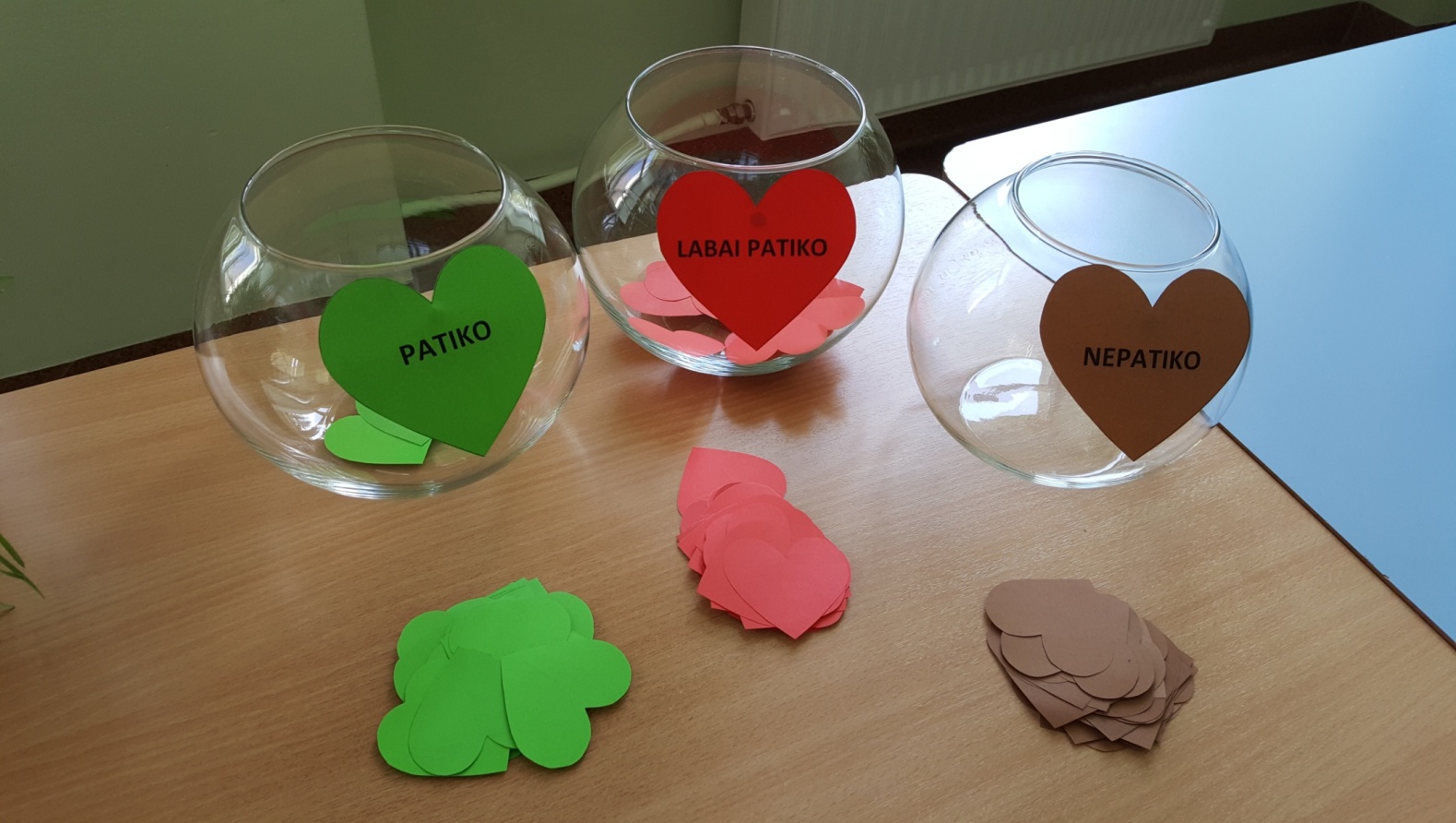 Siekiant sveikesnės vaikų mitybos tęstinumo, vykdytos maisto degustacijos  tėvams.
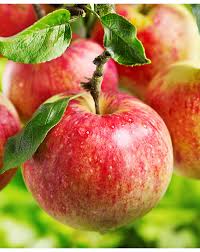 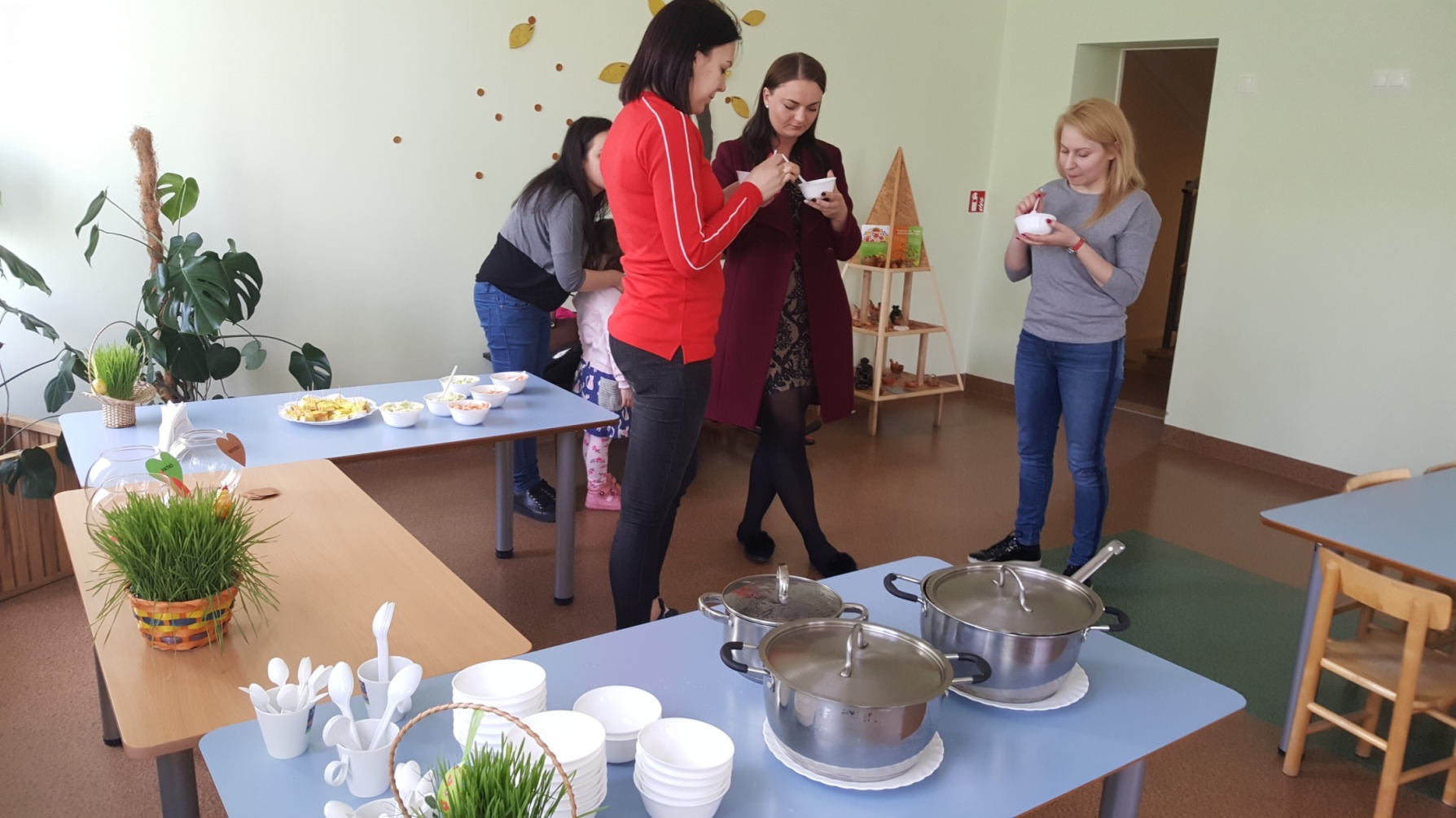 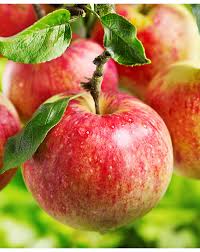 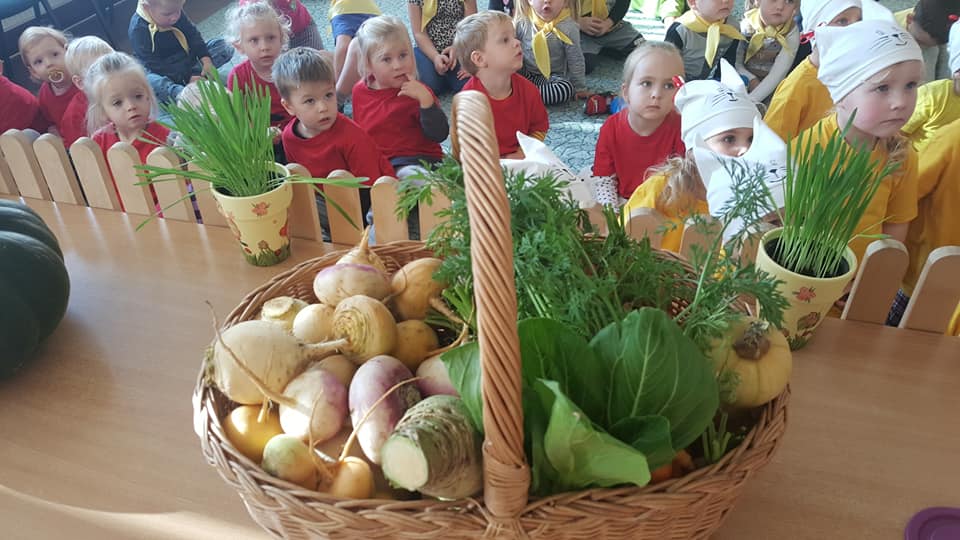 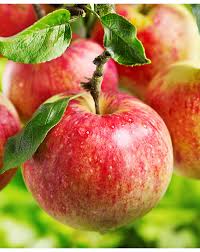 Antras žingsnis
Viešųjų pirkimų organizavimas.

Vaikų maitinimo racione ne mažiau 60% ekologiškų ir NKP maisto produktų .

Žemės ūkio ministro 2019 m. balandžio 30 d. įsakymas Nr. 3D-267 „Dėl Ekologiškų žemės ūkio ir maisto produktų vartojimo skatinimo ikimokyklinio ugdymo įstaigose paramos taisyklių patvirtinimo“



https://www.etar.lt/portal/lt/legalAct/551e4800a94b11e9964cdd77475976b0
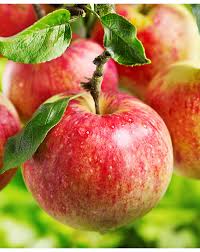 Įstaigos valgiaraščiuose  84,34%ekologiškų ir NKP maisto produktų
Trečias žingsnis
Sutarties (sutarčių)pasirašymas su laimėtoju.
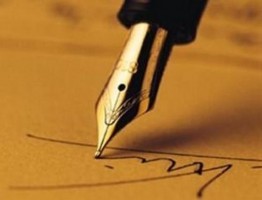 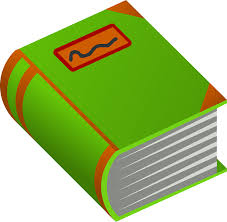 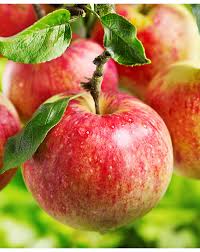 Sėkmingai žengti pirmieji  žingsniai švediško stalo link...
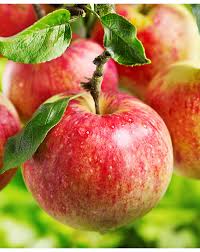 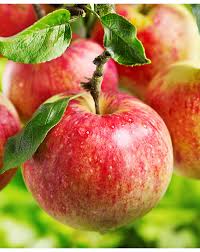 Galimybė rinktis: vanduo, sultys, arbata
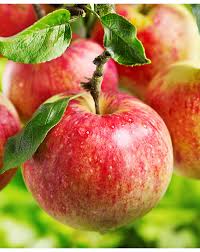 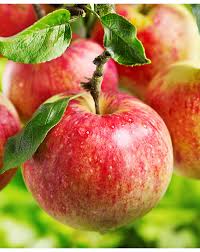 Pasipildė lauko edukacinės erdvės
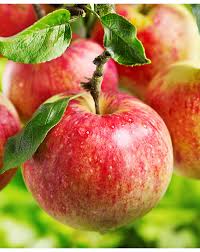 Išaugintų šiltnamyje agurkų raugimas- nauja patirtis vaikams
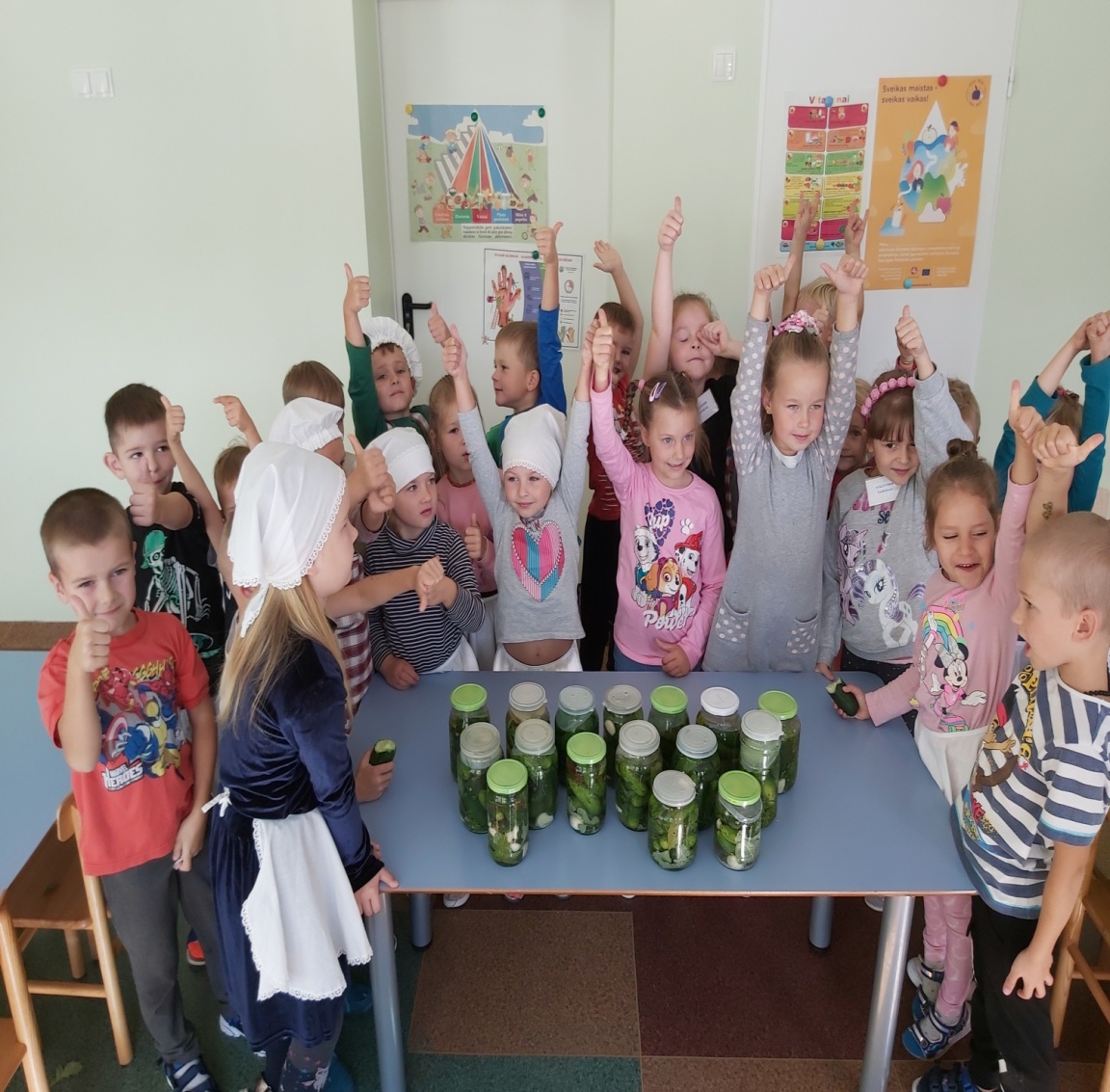 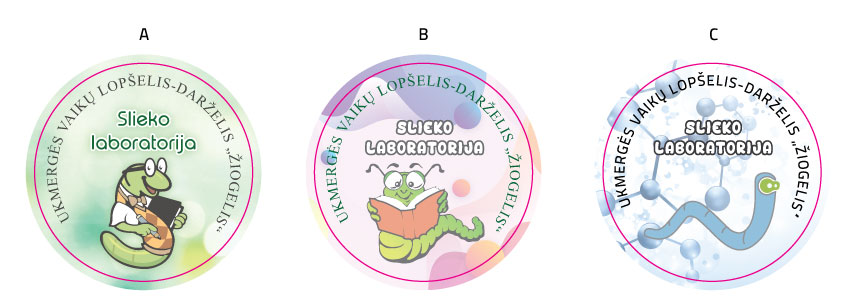 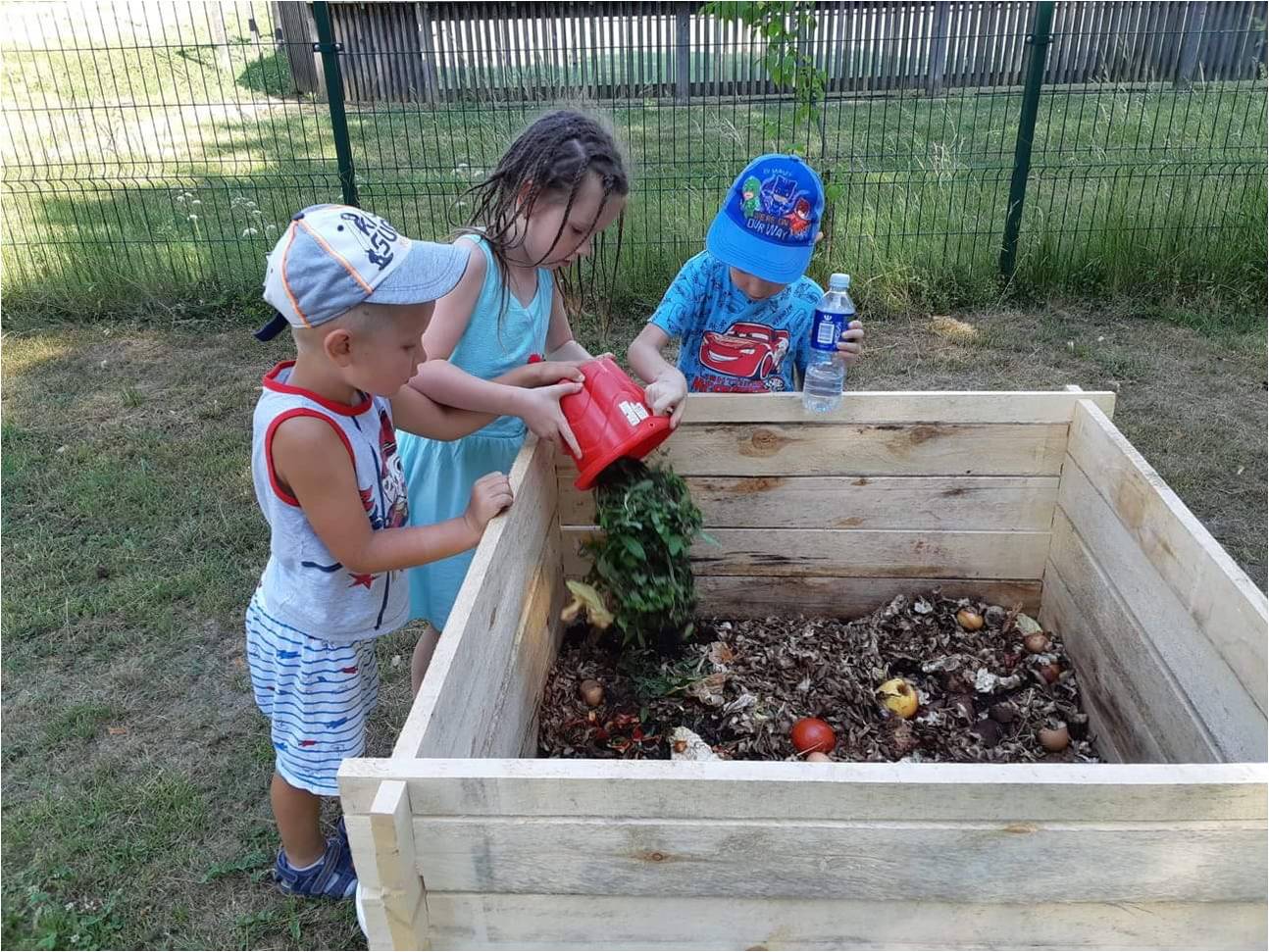 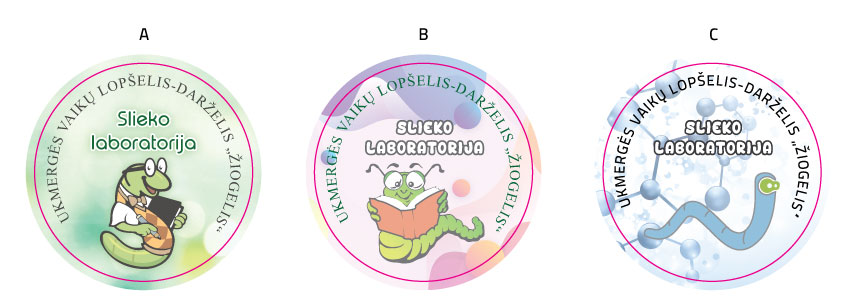 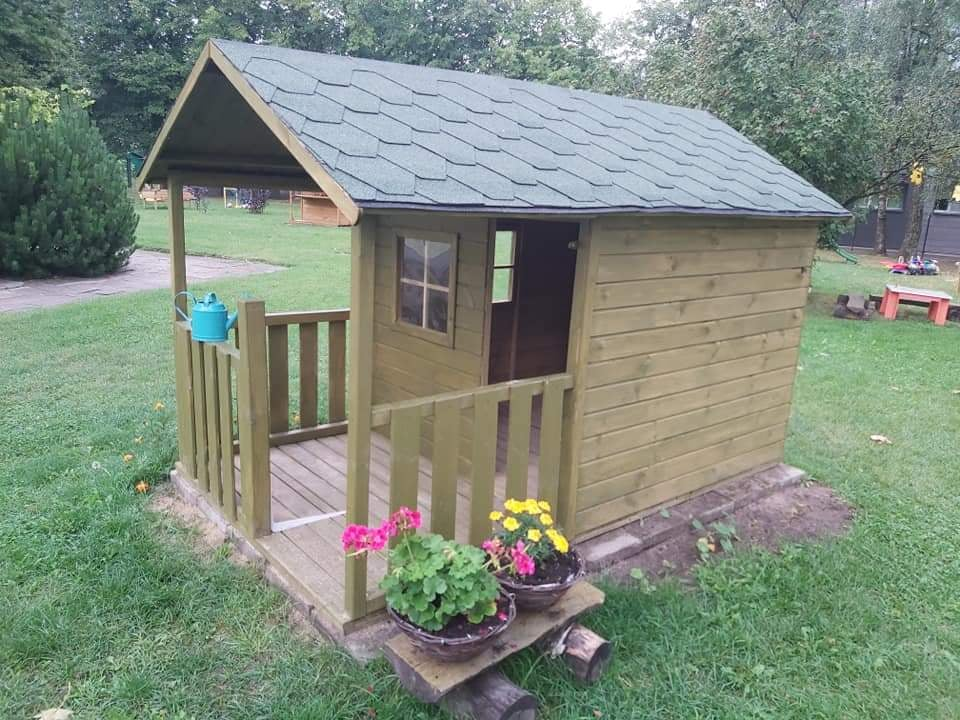 Skaniausi pačių kepti ekologiški sausainiai
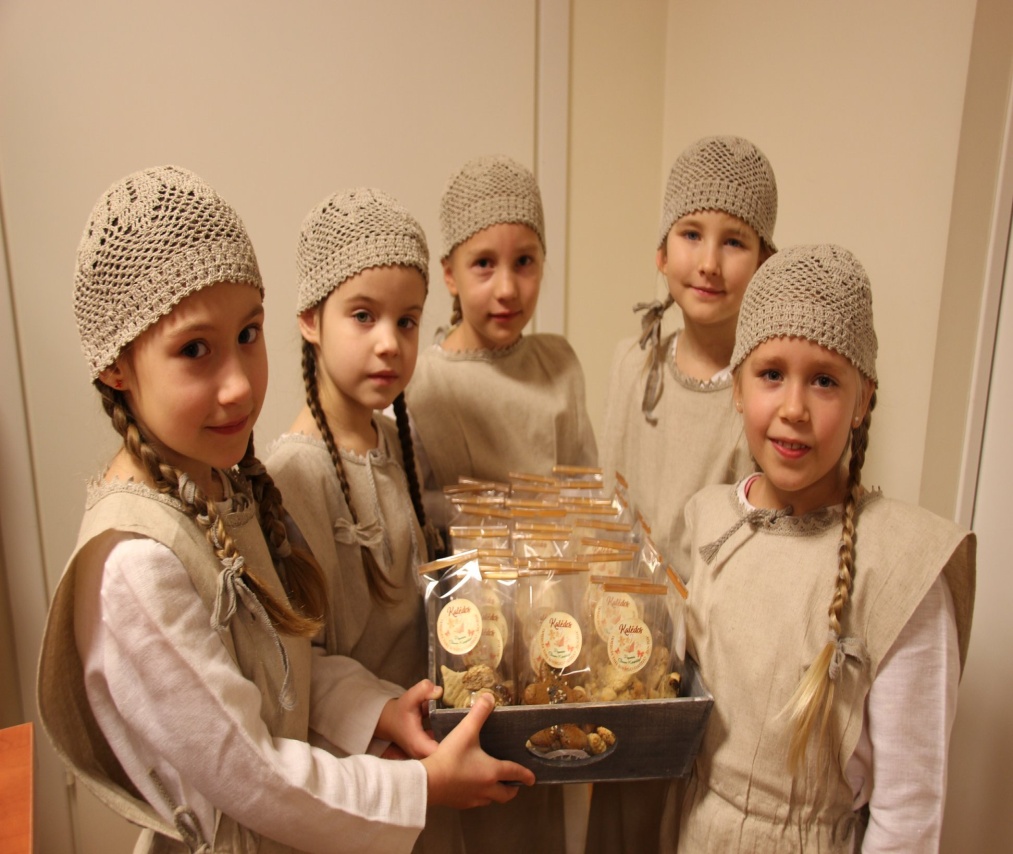 Pyragų diena kitaip...ekologiškai
Ekologiškumą, veiklas su natūraliomis medžiagomis pristatome Litexpo parodoje
Sulaukėme daug besidominčių, kaip mums sekasi...
Dalijomės patirtimi su Biržų, Lazdijų, Klaipėdos, Rokiškio, Panevėžio ir kitomis Lietuvos ugdymo įstaigomis
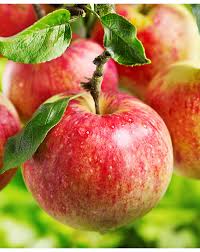 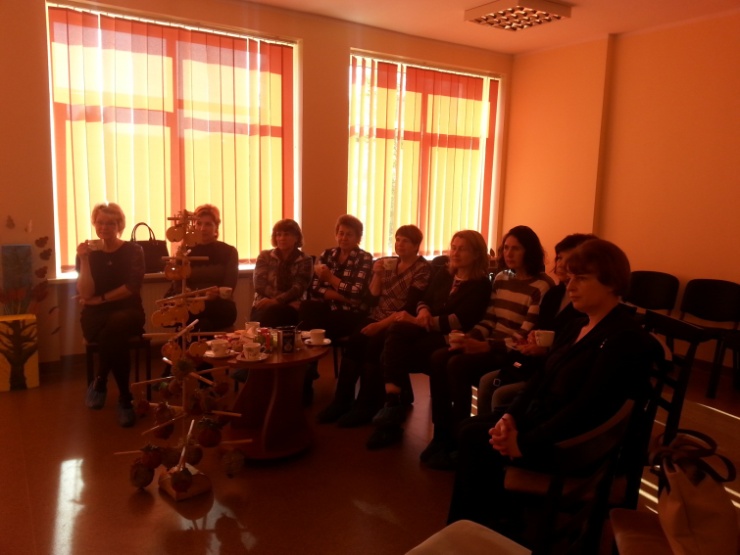 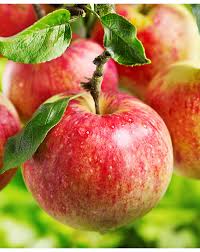 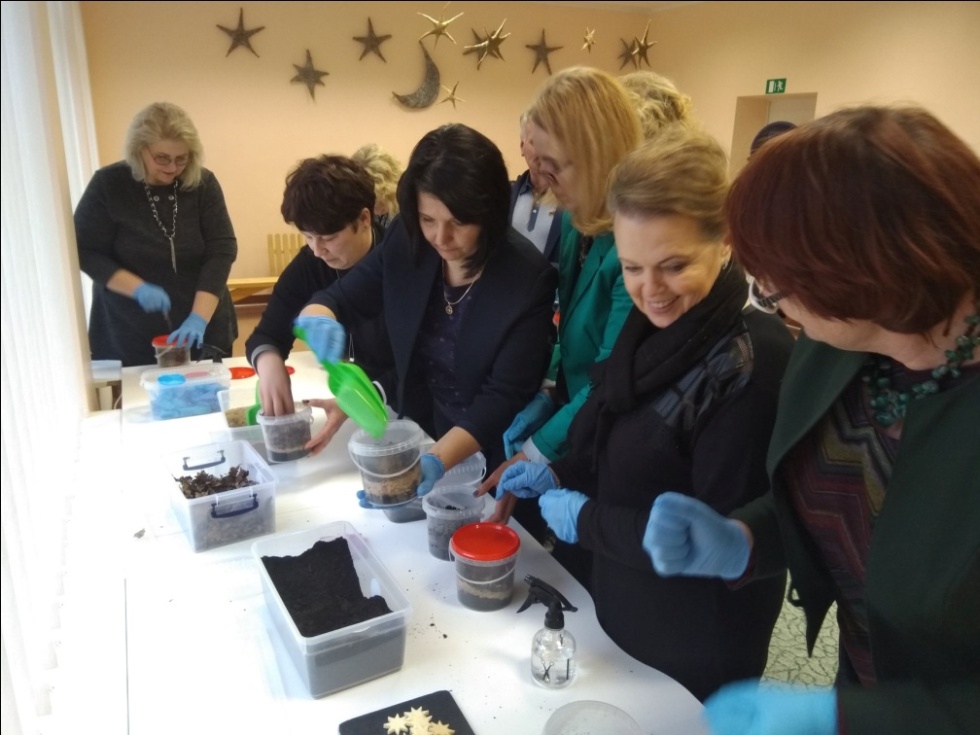 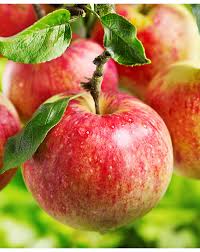 Prasmingas  bendradarbiavimas su LEUA
Džiuginantys bendri rezultatai
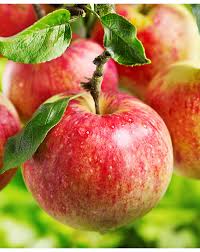 Už vietinės ekologiškos produkcijos vartojimo skatinimą vaikų darželiuose, Ukmergės rajono savivaldybė tapo Auksinės krivūlės laureatu.
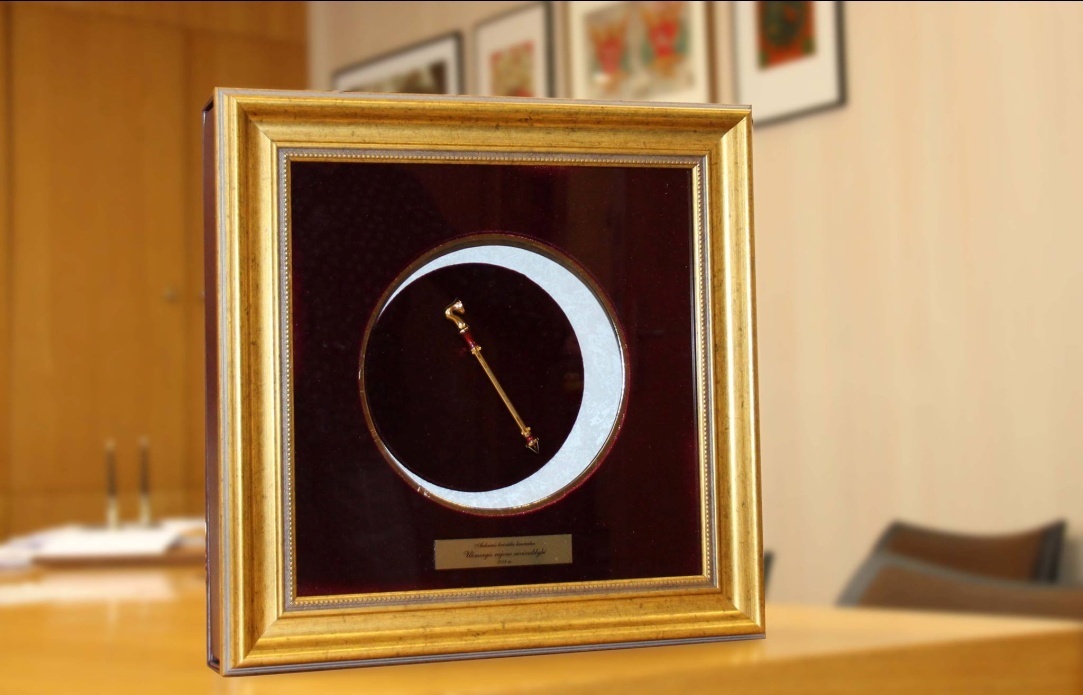 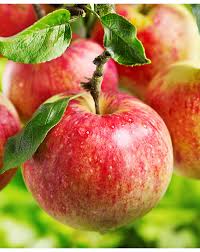 Nieko nėra neįveikiamo
DRĄSINU 
    VISAS ĮSTAIGAS JUNGTIS PRIE ŠIO PROJEKTO TARIANT: 
„Imam ir darom“
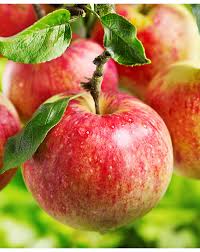 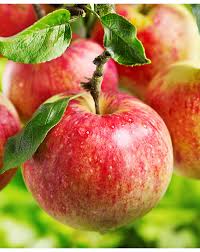 Ačiū už dėmesį
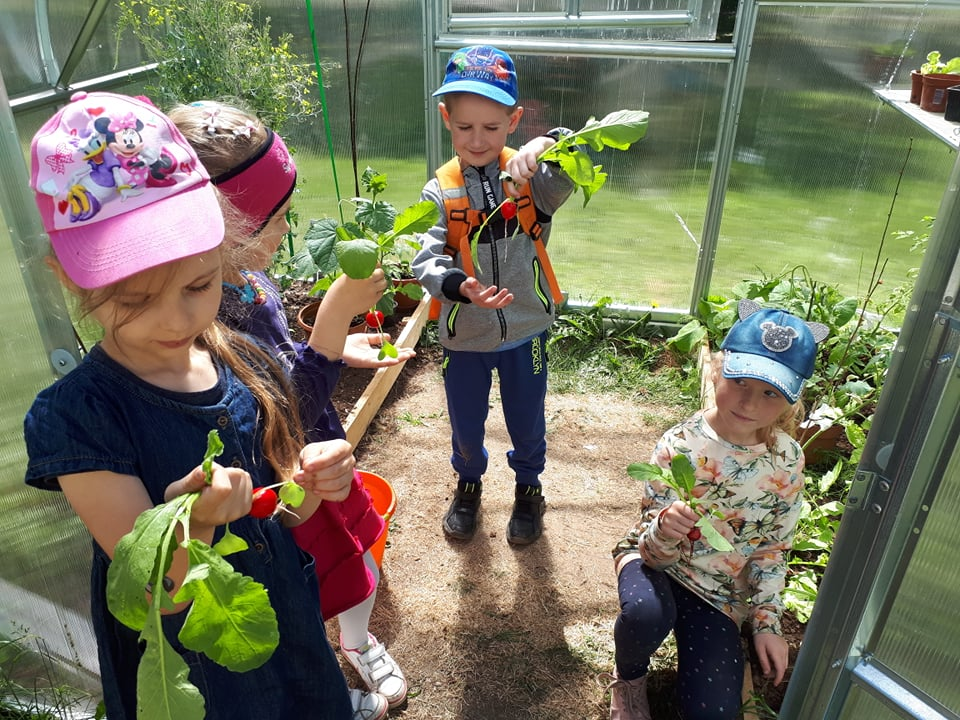